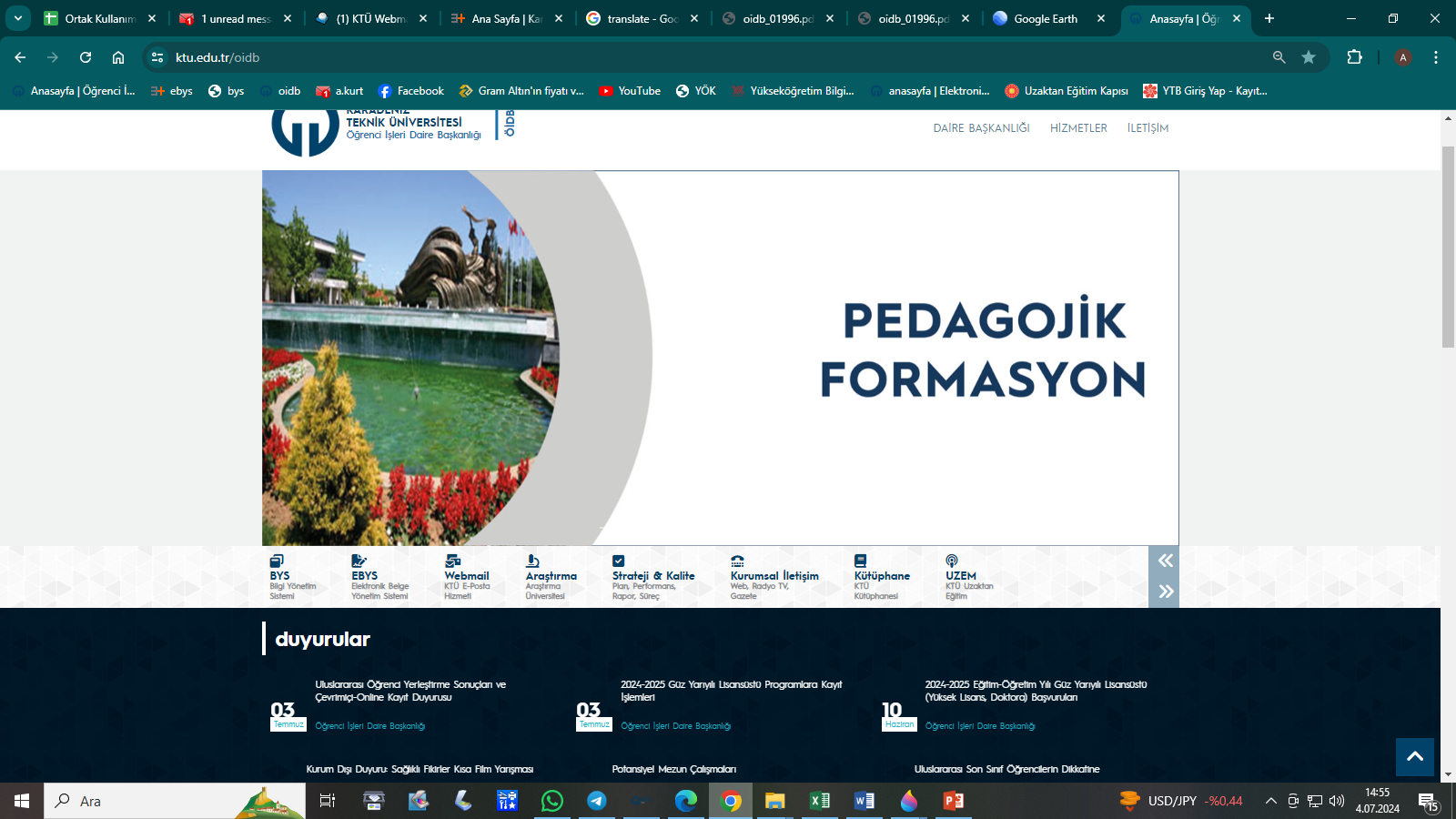 https://www.ktu.edu.tr/oidb linkini tıklayarak online kayıt için duyuruyu açınız.
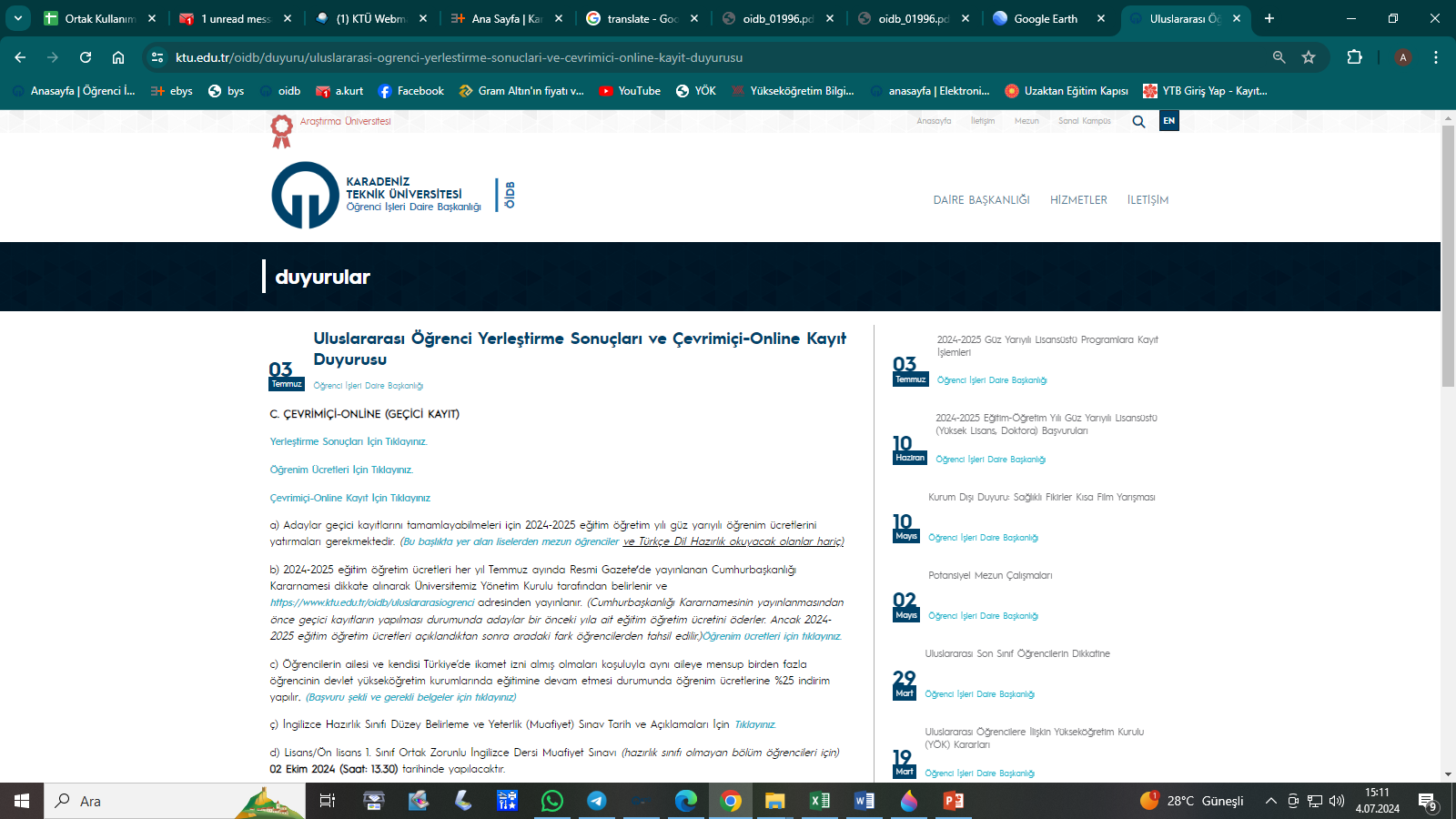 Online kayıt için tıklayınız.f
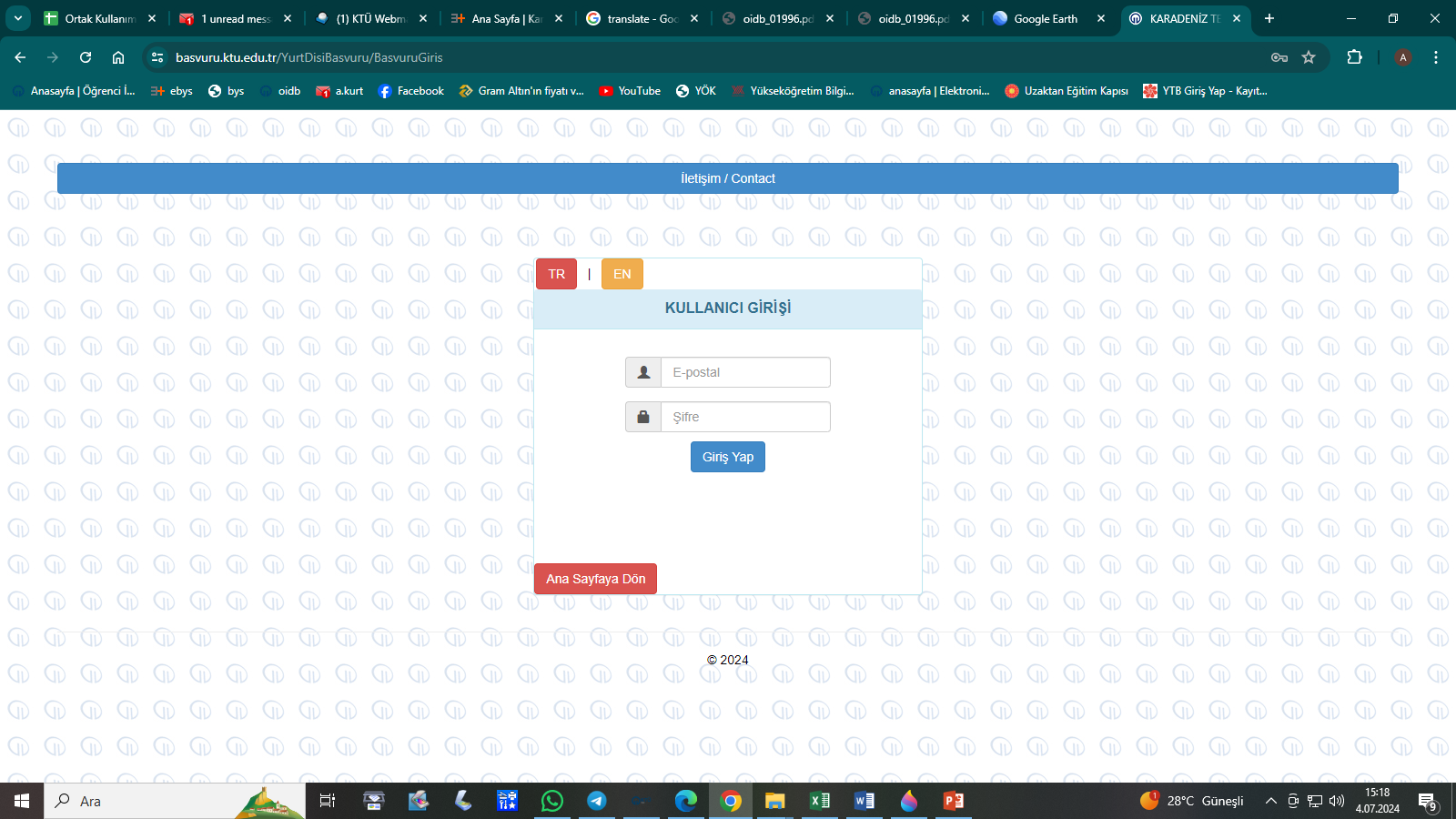 vfSisteme giriş için başvuru tercih sisteminde kullandığınız e posta ve şifrenizi giriniz .
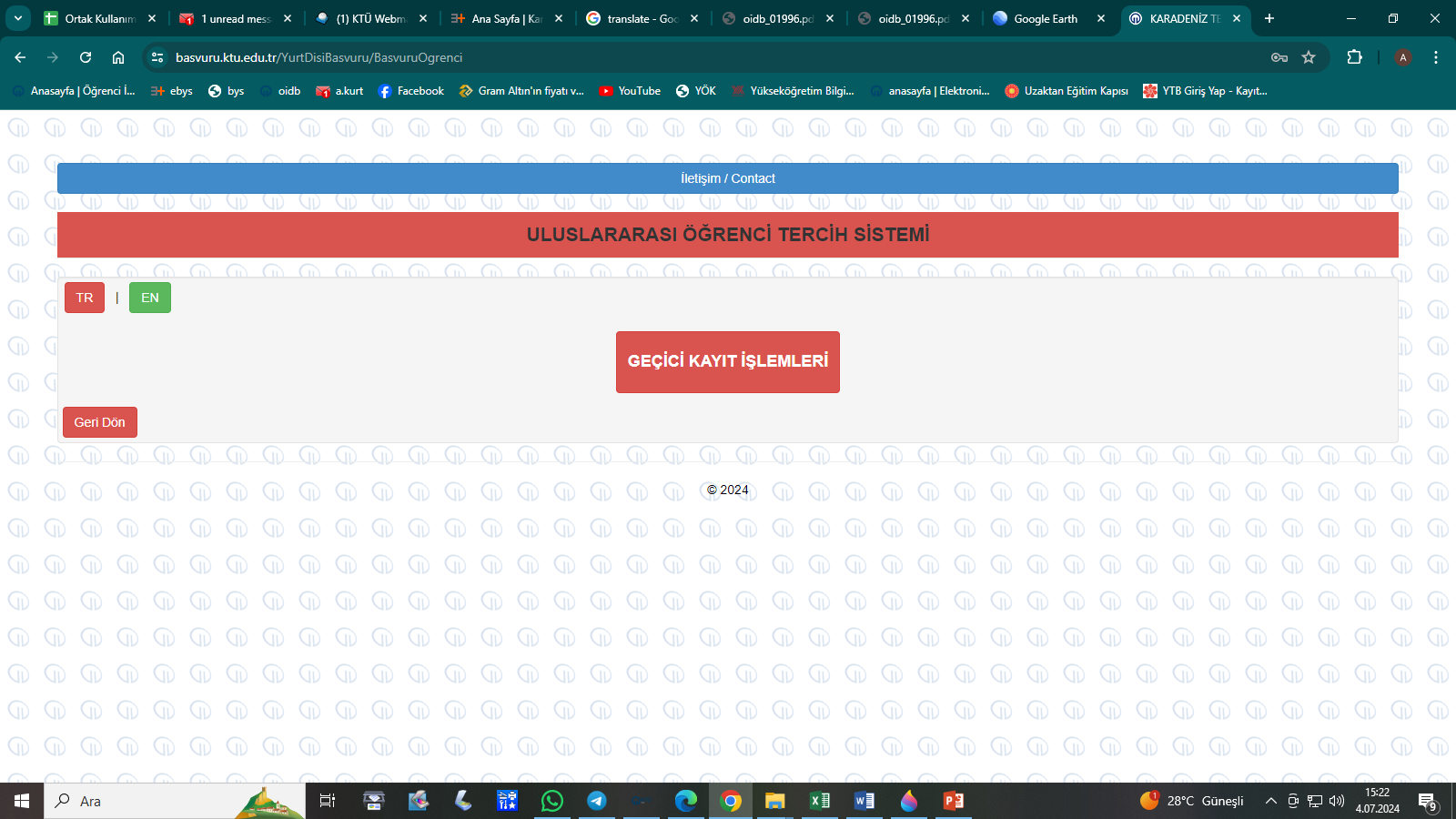 dKayıt için tıklayınız.
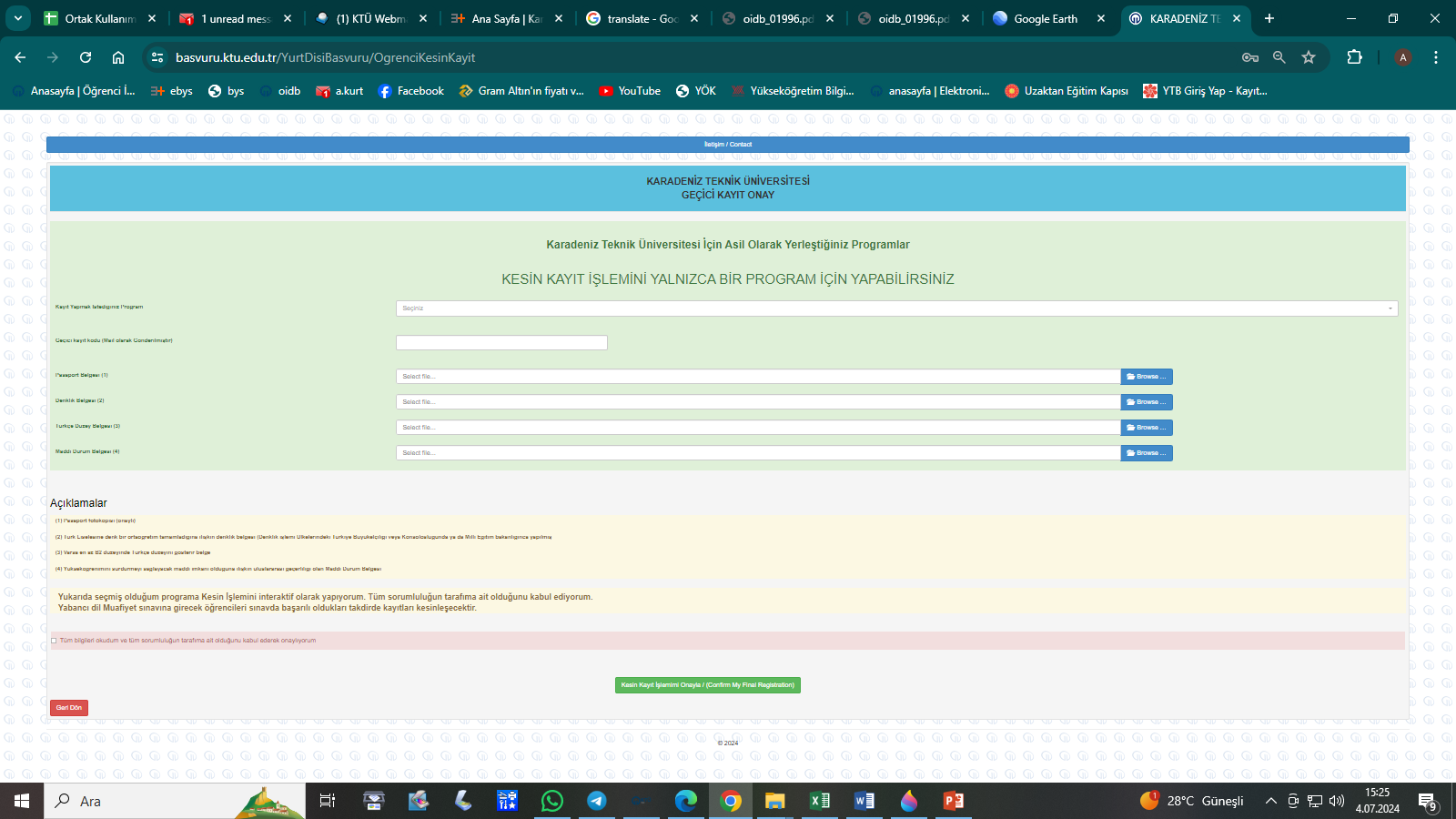 Yerleştiğiniz programı seçtikten sonra e postanıza gelen doğrulama kodunu giriniz. d
Yerleştiğiniz programı seçiniz.d
ddE postanıza gelen kodu girdikten sonra istenilen belgeleri yükleyiniz.
Not: Denklik veTürkçe Düzey Belgesi varsa yüklenecektir. Ardından kayıt işleminizi onaylayınız.
Kutucuğu işaretlemeyi unutmayınız.d